Rolul RAC in drumul reclamei catre consumator si inapoi
Dr. Oana Cociasu – Presedinte RAC
Despre mine
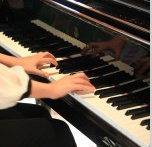 Absolventa a Facultatii de Medicina UMF ‘’Carol Davila” 1988

Specializare Pediatrie ,  Oncologie pediatrica  - 1993

Managing Partner Lowe Medic One – 1999
Numeroase premii locale si internationale

Presedinte Consiliul Roman de Publicitate RAC - 2013
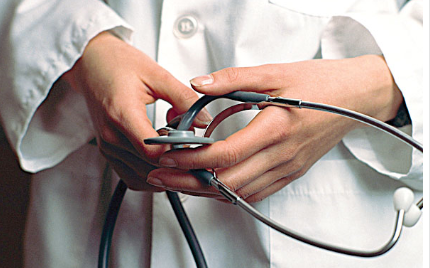 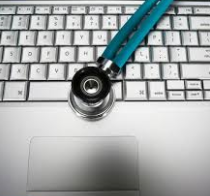 Despre
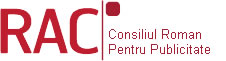 Organism de autoreglementare in domeniul publicitatii 
infiintat in 1999 
asigura concurenta loiala, protectia consumatorilor si interesul public general impotriva eventualelor consecinte negative ale publicitatii. 
65 membri 
afiliat  EASA (European Advertising Standards Alliance)
Membrii pharma
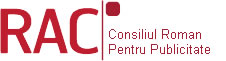 OTC:  Biofarm, GSK, Reckitt Benckiser, Terapia
Suplimente: Fitterman Pharma, Glenmark Pharma, Sandoz, Zdrovit, Walmark, PRISA
Farmacii: Sensiblu, Dona

Produse ingrijire: Beiersdorf, Colgate, L’Oreal, P&G, Unilever
Ce este                         ?
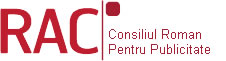 Singurul organism de autoreglementare romanesc recunoscut de Consiliul National al Audiovizualului (CNA) 

protocol de colaborare semnat in 2003 pentru a solutiona sesizarile privind publicitatea.
‘’Intermediar’’ intre anuntatori /companii si CNA
in 98% din cazuri, CNA este de acord cu deciziile RAC
CNA - RAC
Responsabilitati CNA

Recunoaste Codul RAC
Sprijina si promoveaza implementarea deciziilor RAC
Implica reprezentantii RAC in orice discutie CNA despre publicitate
Responsabilitati RAC

Informeaza CNA in legatura cu deciziile CE adoptate in cazurile de publicitate defectuoasa/inselatoare
Specialistii RAC se vor implica in dezbateri si campanii organizate de CNA
Ce este Autoreglementarea?
Sistem prin care Industria publicitatii isi asuma responsabilitatea Autocontrolului

NU inlocuieste legislatia, o complementeaza

Economie de timp & resurse financiare necesare in cazul unor actiuni in instanta;

Cadru regulator mai flexibil si mai bine adaptat cerintelor pietei, stabilit de cei din industrie;
Autoreglementarea = Sistem
Avantajele autoreglementarii
Ce face un organism de autoreglementare?
REACTIV
analizeaza plangeri
 “judeca” 
poate aplica sanctiuni
ACTIV
	informeaza, educa, 
	monitorizeaza
	imbunatateste std.
	


emite
Codul de practica
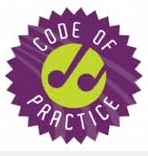 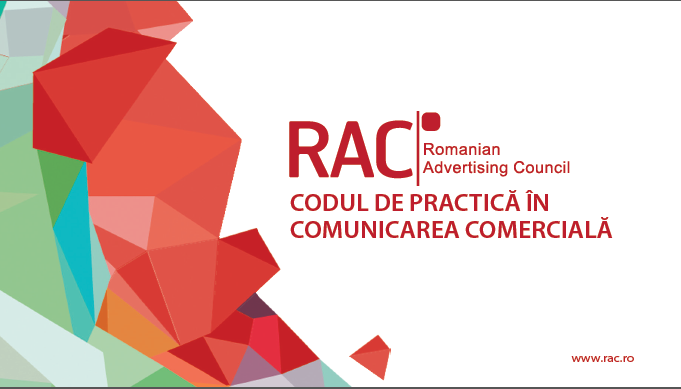 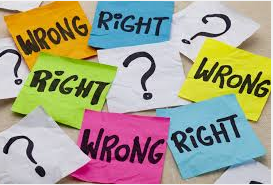 De ce un Cod de Practica ?
1) Nu exista legislatie unitara UE
Exista  Directive  si Recomandari ale Comisiei Europene = norme ce trebuie integrate in legislatie de catre fiecare tara membra.

2) Exista f multe Legi in Rom care intervin in comunicarea comerciala (i.e. Legea Publicitatii, a AudioVizualului, Legea ANMDM, etc)

3) F multe autoritati emitente implicate in comunicarea comerciala
(i.e. MSP, ANMDM, ANPC, MEc. MFin P, etc)
				     ↓
Codul a strans toate cele de mai sus intr-un singur document
Cum se genereaza un cod?
Codurile companiilor

	Codurile industriilor

	Codurile nationale

	Cod European

	ICC Code
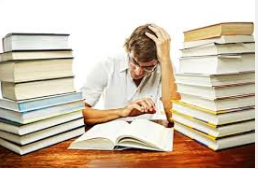 Codul de Practica in Publicitate
Document elaborat in 2000, revizuit la fiecare 2 ani

Diferit de Codul C.N.A
Codul nu are forta unui act normativ, ci suplimenteaza legile aplicabile, asigurand integritatea si onestitatea Comunicarilor

Obligatoriu pentru membrii RAC (incl. deciziile CE)
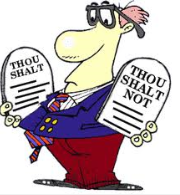 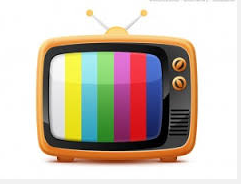 Codul se aplica:
Comunicarilor prin mijloace electronice ( telefonia fixa si mobila)







comunicarile online (e-mail, banner, pop-up).
Comunicarilor audiovizuale (cinema si video) 


Comunicarilor 
tiparite, mat.
Promotionale,




Comunicarilor prin alte medii afisate(imagini in miscare)
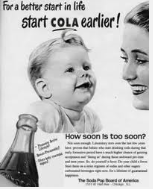 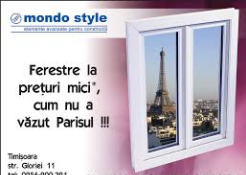 Codul nu se aplica
Comunicarilor in scop educational sau de interes public general

comunicarilor pentru produse medicale si tratamente destinate profesionistilor (medici, veterinari etc);

continutului editorial;
Comunicarilor organelor publice ale Statului;


comunicarilor cu caracter politic
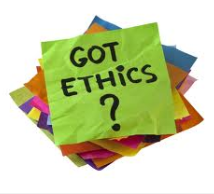 Anexe la Codul RAC
Codul Berarilor
	Codul Telecom
	Codul Cosmetice
	RO Pledge
Codul PRISA – Publicitatea  la Suplimente Alimentare
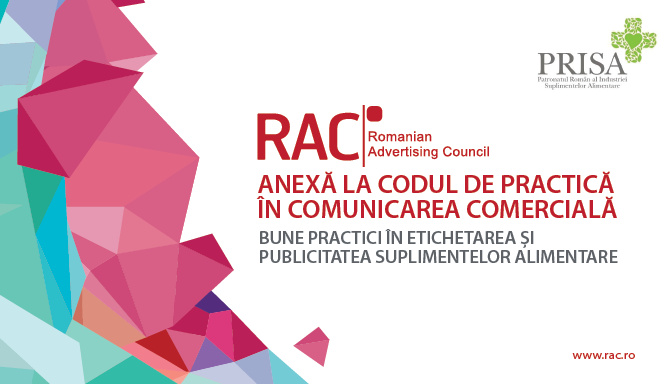 Ati vazut cine sunt, cine este si cu ce se ocupa RAC, cum apare un Cod si la ce este el bun…
Si totusi, cum intervine RAC in drumul reclamei catre consumator si inapoi ?
Inainte de difuzare/publicare
Prin acordarea Copy Advice – serviciu gratuit pt membri RAC (5/an) 	
opinie consultativa si confidentiala 
confirma sau infirma faptul ca acea comunicare comerciala este in acord cu prevederile si spiritul Codului de Practica in Publicitate
Dupa difuzare / publicare
RAC poate fi sesizat de catre oricine (persoana fizica, persoana juridica sau entitate a Statului) privind o comunicare comerciala. 
Majoritatea sesizarilor provin de la :
Consumatori (direct sau prin CNA)
Competitori 
Infocons/ ANPCPPS, ANPC
MFP 
Autosesizare (CNA sau RAC)
NGO/org.profesionale (i.e. PRISA)
Traseul sesizarilor
Statistici
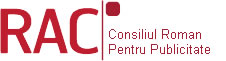 2013:
135 cazuri
discutate in comitete etice 
52 incalcari ale Codului
28 solicitari CopyAdvice

2014 (Jan – Apr):
49 cazuri in CE
10 CA
Publicitatea OTC si suplimente in Codul RAC
interzisa pentru medicamentele cu prescriptie
trebuie sa sustina folosirea rationala a medicamentelor, prezentate obiectiv
Nu “halat alb” sau personalitati publice/VIP
Nu trebuie sa foloseasca reprezentari necorespunzatoare sau inselatoare

Sa nu se atribuie suplimentelor alimentare proprietati pe care acestea nu le poseda.


Nu trebuie sa incite la autodiagnosticare
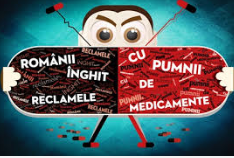 Exemple de sesizari de la public
‘’in reclama TV la … sarcina este mentionata in randul unor boli, ca si cum ar fi o boala. Te protejezi de sarcina??  In calitate de tata si de director al Aliantei Familiilor din Romania, reclama … ma jigneste, pe mine si pe sotia mea. La fel cum jigneste mii de familii din Romania”.
‘’este inflatie de reclame la diverse produse ”minune”, reclame agasante care pur si simplu agaseaza prin frecventa cu care sunt promovate’’


‘’este inadmisibil ce pot spune astia doar ca sa isi vanda porcariile chimice !!..Nu am picat nici un examen si nu am ratat nici o petrecere de cand iau …“
Exemple sesizari intre concurenti
‘’afirmatiile utilizate in spotul radio incalca prevederile articolului 1.7 din Codul RAC si prevederile legale din Decizia nr.220 din 24 februarie 2011 privind Codul de reglementare a continutului audiovizual Art.101’’

afirmatiile ”Nu prezinta efecte adverse”, ”Grabeste vindecarea” precum si difuzarea imaginilor impreuna cu mesajul comunicat, transmit ideea de garantare a efectului tratamentului; se incalca prevederile Codului RAC, art 1 si art 5.
Exemple de sesizari ONG/InfoCons
“afirmatia cf. careia produsul ar fi Numarul 1 in Romania poate induce preferabilitatea catre acest produs si poate induce in eroare consumatorul ”

‘’imaginea VIP in publicitatea suplimentelor alimentare in cauza incalca prevederile articolului 28.3 litera j din Codul RAC)”
Publicitatea medicala in cifre
bugetul alocat publicitatii medicale Q1 2014 = 14 mil eur
(+ 21 % vs Q1 2013 !)
Peste 122 brand-uri OTC, farmacii, dispozitive medicale 
Cel mai mare advertiser = farmaciile Catena
(reclama difuzata pe 16 canale TV)
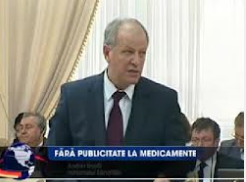 Ani de glorie pt retailul farma
Impulsionat de trei evenimente benefice: 
- undă verde pentru a-și face reclamă la televizor (2011) 
- eliminarea criteriului geografic la înființarea farmaciilor
 termenele de plată facturi = cel mult 60 de zile



Competitie acerba, campanii promovare agresive
Logica ne demonstreaza ca..
..la un volum >> de publicitate, nr de sesizari este >>, iar riscul de incalcare a Codului este >>

Realitatea ne-a dovedit ca… din pacate, logica functioneaza corect
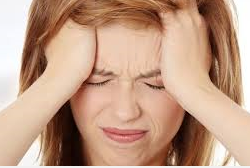 Iata si dovada:
Cazuri publicitate farmacii
7 sesizari din 2010-2014: Catena, Sensiblu, Dona
Deja 3 sesizari in 2014 !
5 incalcari, majoritatea:
		Art 1.3  : publicitate inselatoare
		Art 5.1  : lipsa substantierii 
		Art 1.4 :  note de subsol lizibile
Rolul RAC
Decizie incalcare → informare CNA → modificare reclama
educare, informare, training membri RAC 
Promovare serviciu Copy Advice
Mese rotunde in parteneriat cu CNA & asoc. Profesionale (i.e. PRISA, CFR)
Atragere membri in RAC
Participare  events intl. & contact permanent EASA
DAR, cu toate eforturile si reglementarile ANMDM, CNA sau RAC…trebuie sa punem punctul pe i: ne lipseste ceva esential..
O lege care sa reglementeze 
publicitatea la farmacii, 
centrata pe mesaje de informare a publicului, si pe eliminarea riscului de a fi o publicitate pur comerciala.
In loc de concluzie
‘’Medicamentele sunt aceleaşi peste tot şi, cel mai important, contează respectarea prescripţiei medicale şi toate sfaturile utile pe care farmacistul le poate da’’
			Prof. Univ. Dr. Farm.Dumitru Lupuleasa


…si sa nu uitam ca..
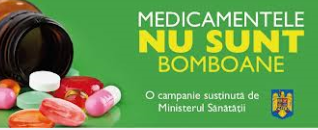 Va multumesc !
Dr. Oana Cociasu
Presedinte RAC
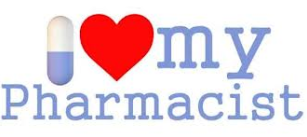